Автор разработки: Белякова Ольга Владимировна, 
учитель математики МОУ «ЛСОШ №2» г. Лихославль Тверской области
Викторина по математике  для 6 класса
игра
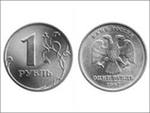 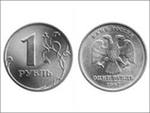 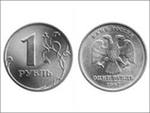 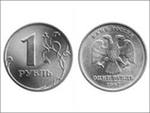 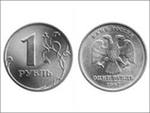 Правила викторины.
В викторине участвуют две команды. Игроки каждой команды выбирают себе капитана.
Капитан имеет право принимать окончательное решение по каждому заданию викторины.
Командам предлагается по очереди выбирать  себе задания различной  стоимости ( от 100 до 400 баллов).
На выполнение задания (на решение) дается определенное время (от 1 до 3 мин).
Право дать ответ на задание получает та команда, игроки которой первыми поднимут руки (сигнал о готовности команды дать ответ).
Если команда дает правильный ответ, то она зарабатывает заявленное количество баллов.
Если команда дает  неполный ответ (например, из четырех уравнений верно решены только два), то количество заработанных командой баллов уменьшается пропорционально количеству правильных ответов. В этом случае вторая  команда получает возможность исправить ошибки первой команды и заработать остальные баллы, предусмотренные данным заданием.
Команда, ответившая правильно, получает право выбора следующего задания.
Викторина  считается законченной, если закончились все задания.
Победителем считается та команда, в чьем банке будет больше баллов по окончании викторины.
Вычислить 
за  100
Уравнения
за  200
Задачи
за 300
Разное
за 400
1
1
1
1
2
2
2
2
3
3
3
3
4
4
4
4
5
5
5
5
6
6
6
6
7
7
7
7
8
8
8
8
выход
«Вычислить»
за  100

Вопрос  №1
3
4
2
1
0,9
«Вычислить»
за  100

Вопрос  №2
3
2
1
4
- 20,44
«Вычислить»
за  100

Вопрос  №3
2
4
1
3
- 20
-60
«Вычислить»
за  100

Вопрос  №4
Ответ:
- 1
«Вычислить»
за  100

Вопрос  №5
«Вычислить»
за  100

Вопрос  №6
Ответ:
10
«Вычислить»
за  100

Вопрос  №7
Найдите  значение выражения:
  7 ц 20 кг + 8 т 9 ц
Ответ:
9 620 кг
Ответ:
8729 кг
Ответ:
8810 кг
Ответ:
1529 кг
«Вычислить»
за  100

Вопрос  №8
Какое растение Карл Линней назвал пищей богов?
72,24 : 12 + 7,218 : 3,6 – 20,4·0,15
 
А = 6,02;   С = 6,2;   Х = 60,2;   А = 2,005;   Р = 2,5;   О = 3,06;
 Е = 2,05;   Н = 30,6;   М = 1,045;   В = 0,2005;   Я = 0,36;  
 К = 8,025;   К = 4,965
Ответ:
КАКАО
«Уравнения»
за  200

Вопрос  №1
Из летописи известно, что зимой года х замерзло Черное море. Это повторилось через b лет, а после этого еще через с лет. В какие годы произошли эти необычайные явления природы?
Решите уравнения:
х + х + 1 = 803;		b: 2 – 5 = 300;		36 : (611 – с) = 18
Ответ:
401 год,    1011 год    и    1620 год.
За полностью верный ответ – 200 баллов
За 2  верных ответа – 150 баллов
За 1 верный ответ – 100 баллов
«Уравнения»
за  200

Вопрос  №2
Правда ли, что Колумб открыл Америку? Правда, да не совсем. За х лет до Колумба к берегам Нового Света плавали викинги – искусные мореплаватели и свирепые воины средних веков.
В первой экспедиции Колумба флот состоял из трех кораблей «Санта Мария», «Пинта» и «Нинья». Вместе всего с Колумбом в экспедицию отправились у человек.
Такое привычное для нас животное, как лошадь, было доколумбовой Америке неизвестно. Лошади прибыли в эту часть света вместе с экспедицией номер z.
Чтобы найти значения выражений x, y, z, решите уравнения:

(х + 72) : 52 = 11;           2) 17·(1000 – 8у) = 4760;              3) 15z + z – 13 = 19
Ответ:
1) за 500 лет;  
2) 90 человек;  
3) экспедиция №2
За полностью верный ответ – 200 баллов
За 2  верных ответа – 150 баллов
За 1 верный ответ – 100 баллов
«Уравнения»
за  200

Вопрос  №3
Из пяти терминов выберете два, которые наиболее точно определяют математическое понятие «уравнение»:
Множитель
Корень
Равенство
Неизвестное
Сумма
За полностью верный ответ – 200 баллов
За частично верный ответ – 100 баллов
«Уравнения»
за  200

Вопрос  №4
Блез Паскаль или Пьер Ферма?
Кому из них, несмотря на запрет отца пользоваться математической литературой, удалось в 12 лет стать автором многих математических открытий?
Число букв в фамилии ученого совпадает с корнем уравнения: 
6·(3х + х + 12) – 40 = 200
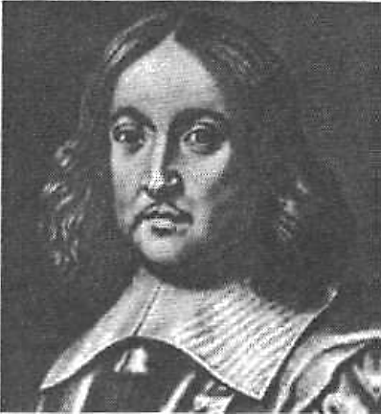 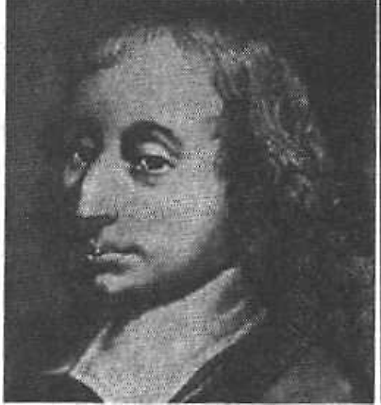 Ответ:
Паскаль
П. Ферма
Б.Паскаль
«Уравнения»
за  200

Вопрос  №5
Лесная чаща. Утренний туман, могучие стволы и размашистые ветви сосен, сломанное бурей старое дерево, медведица с медвежатами. «Утро в сосновом бору». Кто художник?
Чтобы ответить на вопрос, решите уравнения и из получившихся букв составьте фамилию художника:
1)  12 – (х + 7) = 3;
2)  21 : (5 – х) = 7;
3)  16(х – 7) = 32;
4)  (15 – х): 2 = 4;
5)  3(х – 8) = 63;
6)  (10 + у)•4 = 156.
Ш=2;  Л=8;  А=22;  К=9;  Е=142;  Н=7;  В=5;  Т=13;  И=29;  С=17;  Р=215;  У=199;  О=49.
Ответ:
Шишкин
«Уравнения»
за  200

Вопрос  №6
Восстановите высказывание Айвена Нивена (родился в 1915 году) – американского математика, специалиста по теории чисел.
Решите уравнения и из получившихся фраз составьте высказывание:
27 : х + 13 = 16;
(18 – х) : 8 = 2;
(х – 6)•5 = 40;
18 + 11х = 84;
5х + 7 = 22;
12х – 8 = 2
17 – 3х = 2
Как это – 9;  спор – 29:27;  учить – 22; надо – 206;  нельзя – 2;  весело – 29:5;  изучать – 14; делает – 3;  сосед – 4;  и – 8;  с – 32;  наблюдая – 5;  юмором – 7;  математику – 6.
Ответ:
«Математику нельзя изучать, наблюдая, как это делает сосед»
«Уравнения»
за  200

Вопрос  №7
Выберите верные утверждения:
Число 10 – корень уравнения 
2х – 7 = х +3
Среди чисел 3, 4 и 5 
есть корень уравнения
 4х = 8
Среди чисел 3, 4 и 5 
есть корень уравнения
 2х – 1 =9
Уравнение   – 0, 01х = 0
 не имеет решения
За полностью верный ответ – 200 баллов
За частично верный ответ – 100 баллов
«Уравнения»
за  200

Вопрос  №8
Выберите верные утверждения:
Среди чисел 3, 4 и 5 есть корень уравнения
 0,5х - 7 = 5
Число 2 – корень уравнения
 х – 9 = 2х + 3
Среди чисел 3, 4 и 5 есть корень уравнения 
 -4х = -16
За полностью верный ответ – 200 баллов
За частично верный ответ – 100 баллов
«Задачи»
за 300
Вопрос  №1
Восстановите условие задачи:

В первом цехе в 3 раза …, чем во втором. Сколько в каждом цехе…, если …
I - х
II - …
Уравнение:      3х – х = 20
Ответ:
В первом цехе в 3 раза больше рабочих, чем в втором. Сколько в каждом цехе рабочих, если в первом цехе на 20 рабочих больше, чем во втором?
«Задачи»
за 300

Вопрос  №2
Наиболее крупные среди существующих рыб – акулы. Гигантская акула на 5 метров короче китовой акулы, их же общая длина 35 метров. Найди их длины.
Ответ:
китовая акула – 20 м, гигантская акула – 15 м.
«Задачи»
за 300

Вопрос  №3
Суммарная масса фрекен Бок, Карлсона и Малыша равна 174 кг. Масса Малыша в 4 раза меньше массы фрекен Бок и на 30 кг меньше массы Карлсона. Найдите массу каждого из них.
Ответ:
Масса Малыша – 24 кг, 
фрекен Бок – 96 кг, Карлсона – 54 кг.
«Задачи»
за 300

Вопрос  №4
Когда моему отцу был 31 год мне было 8. Теперь отец старше меня вдвое. Сколько мне теперь?
Ответ: 23 года
«Задачи»
за 300

Вопрос  №5
Клиент взял в банке кредит  в 3000 рублей под 20% годовых. Кредит должен погашаться ежемесячно равными суммами. Какую сумму он должен выплачивать ежемесячно, чтобы ровно через год погасить весь кредит?
Ответ: 300 рублей
3000+600=3600 рублей надо вернуть банку через год.
3600/12=300 рублей в месяц.
«Задачи»
за 300

Вопрос  №6
1 кг конфет стоит 120 рублей. 1 кг печенья – на 25% дешевле. Сколько сдачи получит покупатель с 1000 рублей, если он купит 2 кг конфет и 3 кг печенья?
Ответ: 490 рублей
1 кг конфет – 120 рублей.
1 кг печенья – 90 рублей.
2 кг конфет – 240 рублей
3 кг печенья – 270 рублей
2 кг конфет и 3 кг печенья – 240+270=510 рублей.
Сдача- 1000-510=490 рублей.
«Задачи»
за 300

Вопрос  №7
Обломов весил 120 кг. За весну он поправился на 25% веса, а за лето похудел на 10 %. Сколько стал весить Обломов?
Ответ: 135 кг
25% -30 кг.
120+30=150 кг стал весить, когда поправился.
10% от 150 кг – 15 кг.
150-15=135 кг стал весить после похудения.
«Задачи»
за 300

Вопрос  №8
Что больше 3% от 5 или 5% от 3? Почему?
Ответ: одинаково
5 – 100%
Х – 3%
Х=5*3/100=0,15

3 – 100%
У – 5%
У=3*5/100=0,15
«Разное»
за 400

Вопрос  №1
Укажите фамилии 
известных математиков
(6 фамилий)
Пушкин
Пифагор
Евклид
Ковалева
Ковалевская
Джобс
Лобачевский
Виет
Декарт
За полностью верный ответ – 400 баллов
За частично верный ответ – 200 баллов
«Разное»
за 400

Вопрос  №2
Укажите единицы измерения  массы
 (6 шт)
Вершок
Золотник
Фунт
Центнер
Метр
Пуд
Сажень
Тонна
Грамм
За полностью верный ответ – 400 баллов
За частично верный ответ – 200 баллов
«Разное»
за 400

Вопрос  №3
Укажите верные соотношения между частями и процентами
За полностью верный ответ – 400 баллов
За частично верный ответ – 200 баллов
«Разное»
за 400

Вопрос  №4
Укажите разделы математики
(4 шт)
Грамматика
Алгебра
Уравнения
Геометрия
Пунктуация
Арифметика
Тригоно-метрия
Задачи
Параллель-ность
За полностью верный ответ – 400 баллов
За частично верный ответ – 200 баллов
«Разное»
за 400

Вопрос  №5
Укажите виды треугольников
(6 шт)
Острый
Тупой
Тупоуголь-ный
Равносторон-ний
Остроугольн-ый
Прямоуголь-ный
Равнобедрен-ный
Развернутый
Разносторон-ний
За полностью верный ответ – 400 баллов
За частично верный ответ – 200 баллов
«Разное»
за 400

Вопрос  №6
Укажите меры длины
(6 шт)
Дюйм
Фунт
Километр
Золотник
Вершок
Сажень
Дециметр
Литр
Сантиметр
За полностью верный ответ – 400 баллов
За частично верный ответ – 200 баллов
«Разное»
за 400

Вопрос  №7
Укажите «числа-великаны»
(6 шт)
Пентиллион
Триллион
Триллиард
Октиллион
Дециллион
Квадрил-лиард
Миллиард
Миллион
Файвллион
За полностью верный ответ – 400 баллов
За частично верный ответ – 200 баллов
«Разное»
за 400

Вопрос  №8
Укажите верно записанные
 римские числа (6 шт)
DLXII=562
MXC=1090
XCXL=130
DXXVI=526
MLI=1051
VXXL=75
MMCXL=2140
IID=498
CCXXIV = 224
За полностью верный ответ – 400 баллов
За частично верный ответ – 200 баллов